SAP HANA SQLSCRIPT DEVELOPMENT
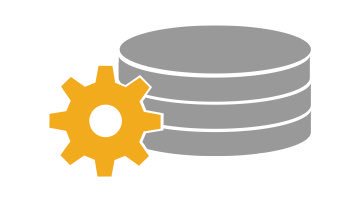 HANA Veritabanı üzerinde SQLScript: Temeller
Eralper Yılmaz
19 Mart 2019 İstanbul KWORKS
Akış
Tanışma
Meetup Community
SQLScript
HANA veri tabanı
Rowstore, Columnstore ve Delta merge
AWS üzerinde SAP HANA Express kurulumu
Örnek veri tabanı, AdventureworksLT
Series_Generate fonksiyonları
Kaynaklar

SAP HANA SQLScript Development
SAP HANA
HANA : High Performance Analytic Appliance

In-memory veritabanı
Hızlı

RDMBS (İlişkisel Veri Tabanı Sistemi)
Data Warehouse
OLTP ve OLAP
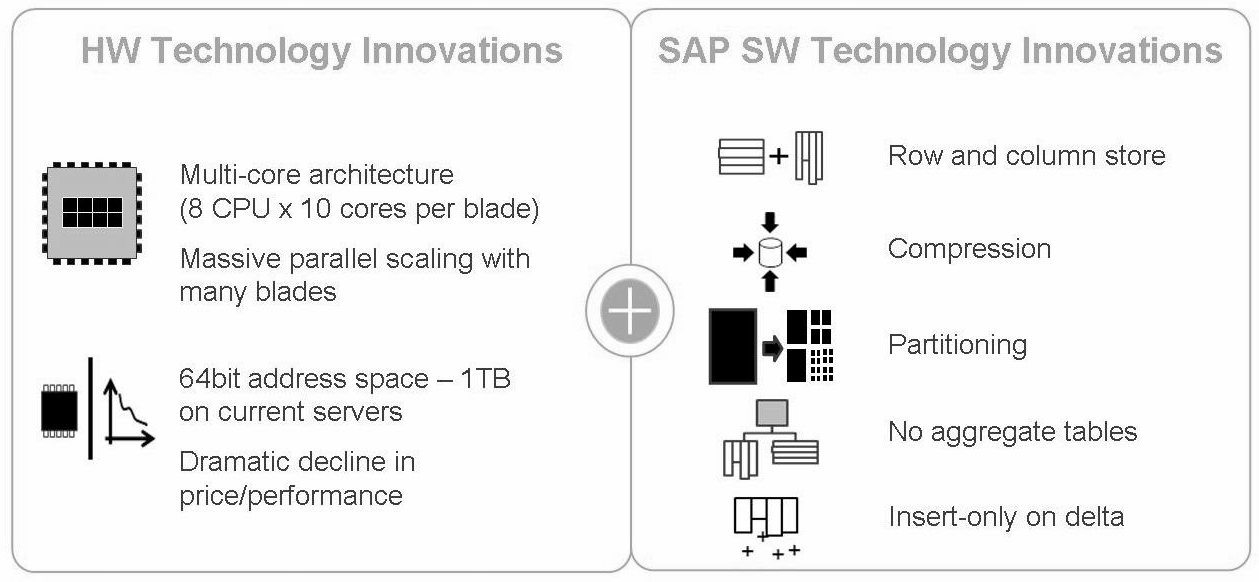 [Speaker Notes: Microsoft SQL Server Parallel Data Warehouse]
Column store ve Row store
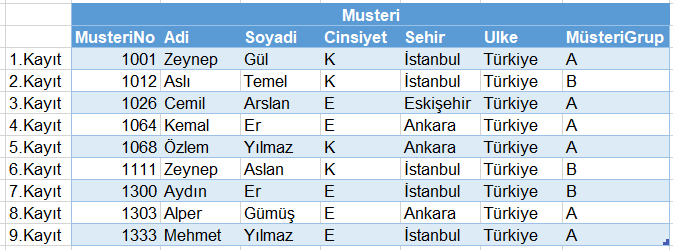 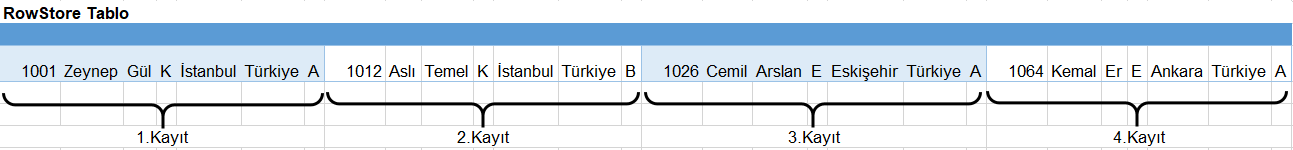 [Speaker Notes: SQL Server’da DATA PAGES: fragmentation in data pages and in indexes: reorganize: cluster index
Aggregation için bir Amount sütunu eklenebilir]
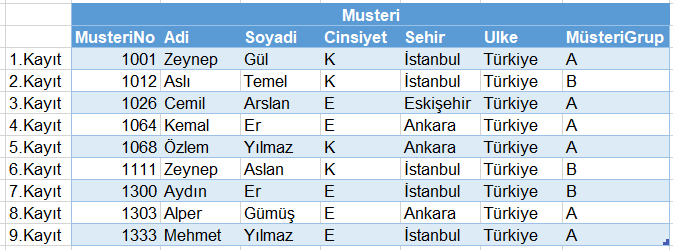 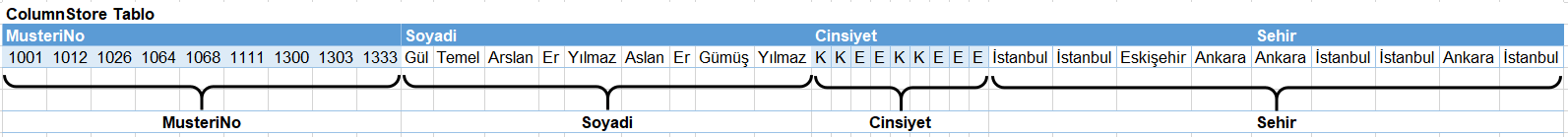 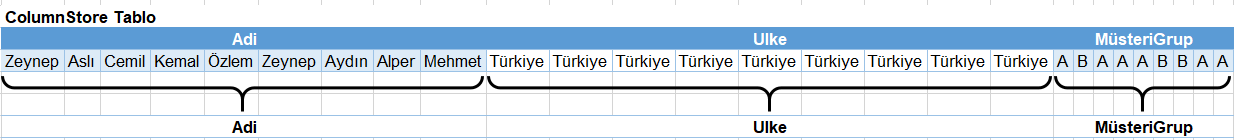 [Speaker Notes: Ülke kolonu için SIKIŞTIRMA akla gelmeli COMPRESSION
Benzer veri tipleri
Tekrarlanan değerler]
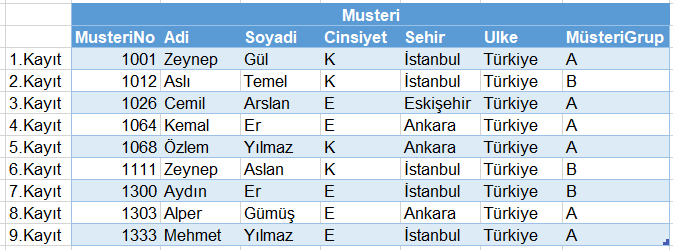 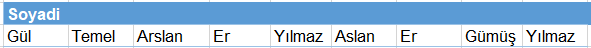 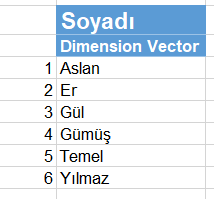 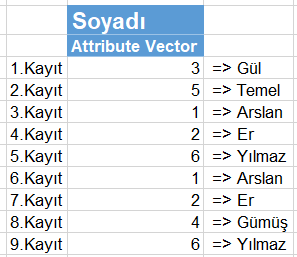 [Speaker Notes: Karakter veri tipleri yerine INTEGER değerler
char 1 byte, integer 4 bytes, smallint 2 byte, tinyint 1 byte]
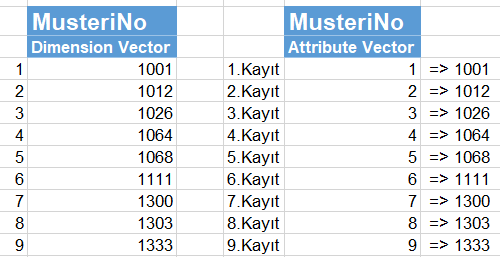 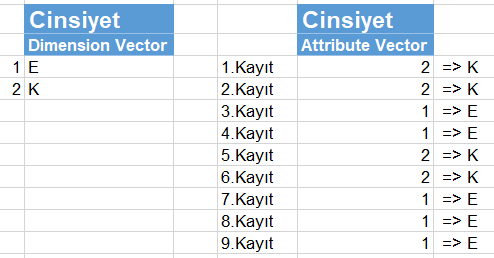 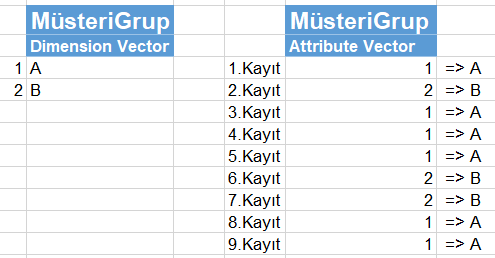 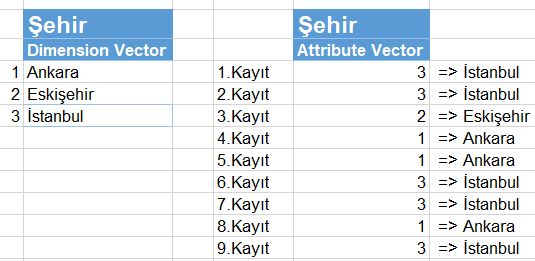 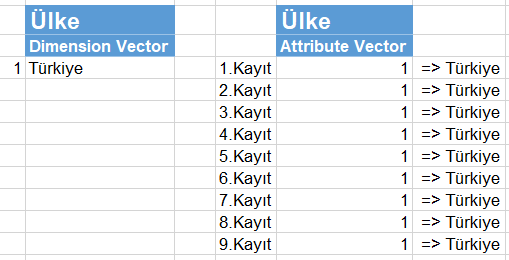 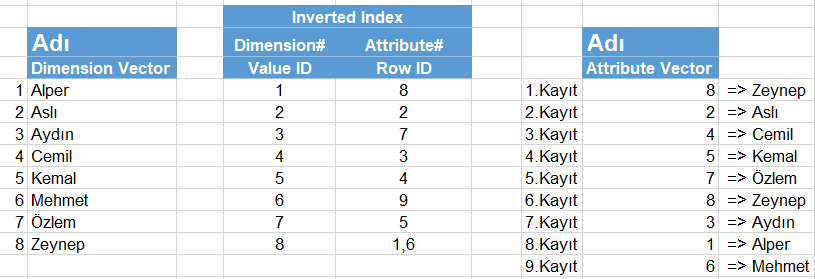 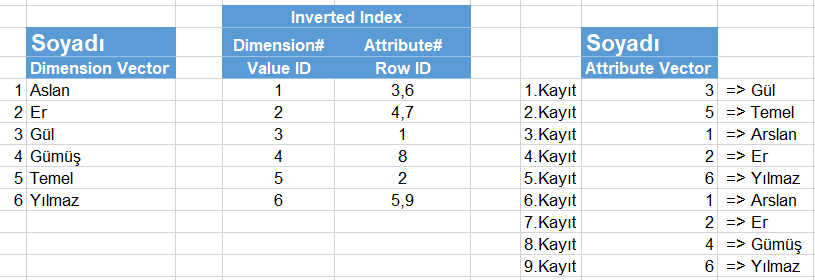 [Speaker Notes: Indexed by Default
Inverted Index, Composite Index]
Row Operation ve Column Operation
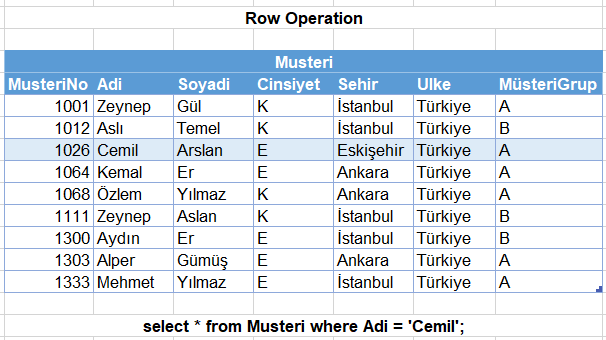 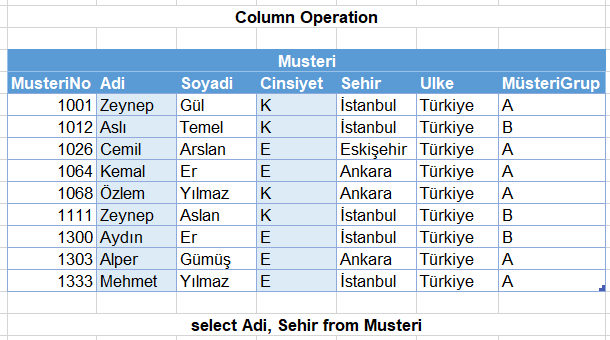 Row Operation
SELECT * FROM Musteri WHERE Adi = ‘Cemil’;
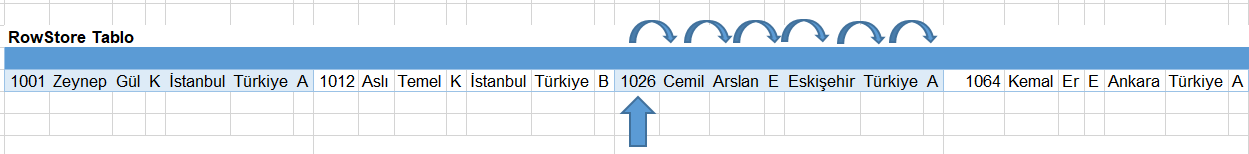 [Speaker Notes: İlgili Data Page bulunur ve içinde art arda tutulan veriler okunur]
Row Operation
SELECT * FROM Musteri WHERE Adi = ‘Cemil’;
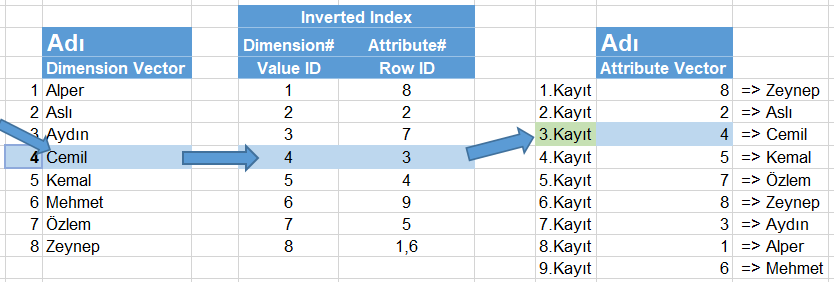 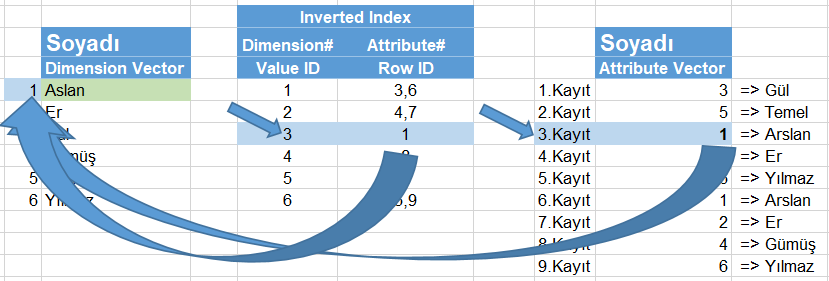 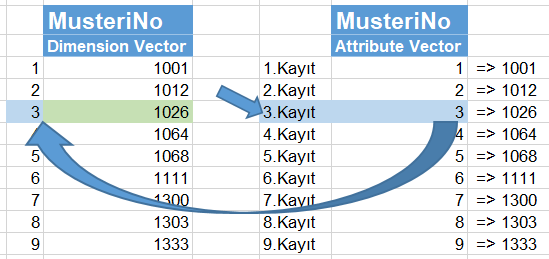 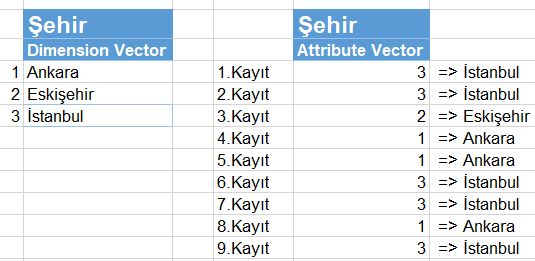 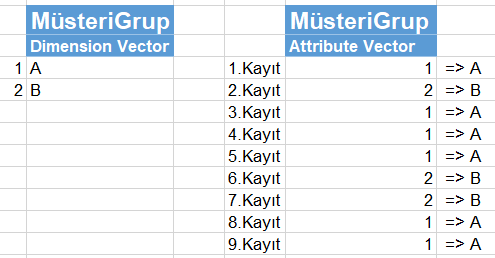 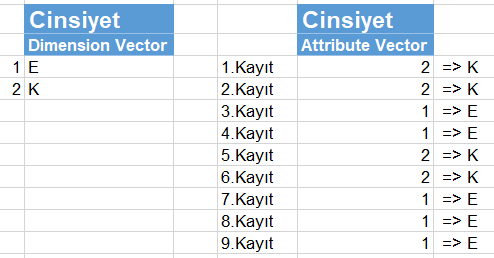 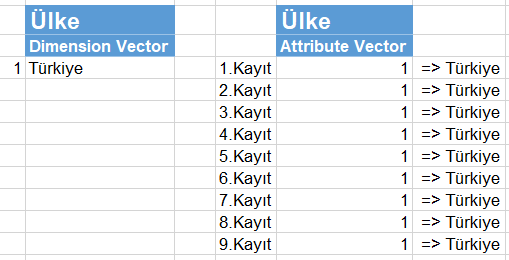 [Speaker Notes: “SELECT *” row operation’lar COLUMNSTORE için uygun değil
Yarım milyon kayıda kadar indeks anlamlı değil, kayıt sayısı yüzlerce milyona ulaştığında anlamlı ( INVERTED, COMPOSITE)
ATC check’lerde SELECT ifadeleri ile ilgili Performance check’leri vat]
ATC Checks
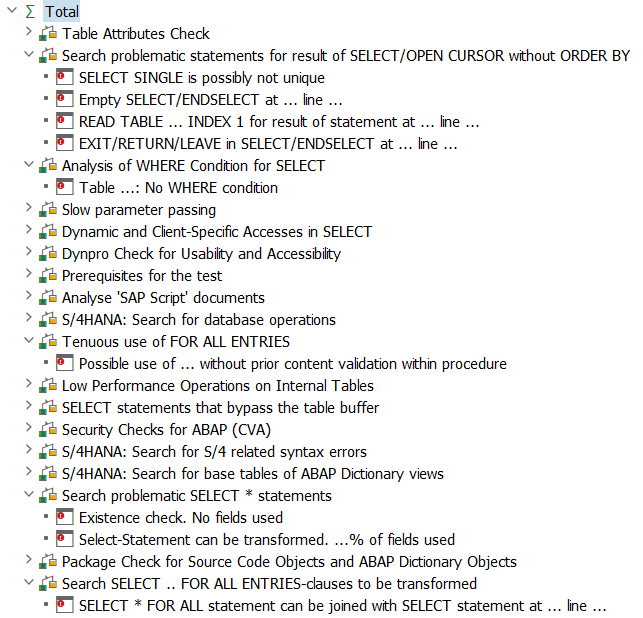 [Speaker Notes: SELECT * cümleleri
SELECT cümleleri WHERE ifadesinde initial internal table kullanımı
JOIN ifadeleri ile birleştirilebilir SELECT cümlecikleri
Existence ifadeleri]
Column Operation
SELECT Adi FROM Musteri;
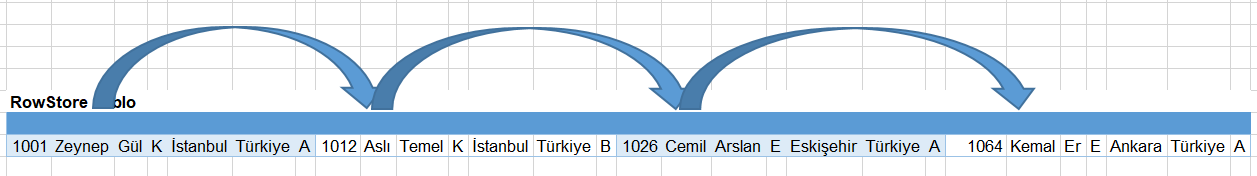 Column Operation
SELECT MusteriGrup FROM Musteri WHERE Adi = ‘Cemil’;
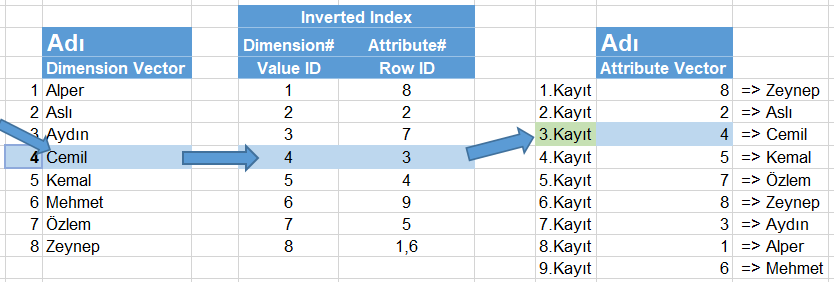 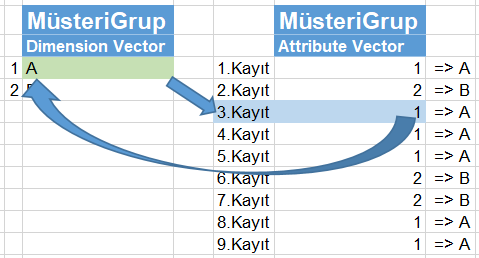 Colum-store Tables
Daha iyi sıkıştırma oranları
Dimension tablolarında tutulan farklı değer sayısı genelde azdır

Veriye daha hızlı erişim ve hızlı analiz
Sadece gerekli olan alanlar seçildiğinde SELECT sorguları hızlı sonuç verir

Paralel processing’e daha uygun
Tablolar yapısı gereği kolonlar bazında “vertical partitioned” olarak yaratılır. Veri farklı kolonlardan farklı işlemciler tarafından okunarak birleştirilebilir.
[Speaker Notes: Prefix encoding, sparse encoding, delta encoding
Aggregation için mükemmel]
Column store ve Row store
Veri okurken Column Store daha iyi (READING, OLAP)
Aggregation için Column Store daha iyi
Veri yazarken Row Store daha iyi (WRITING)

Column Store üzerinde
Read Access – Okuma Erişimi
Write Access – Yazma Erişimi
Insert
Delete
Update

DELTA MERGE
[Speaker Notes: ColumnStore: çok sayıda veri üzerinde kolon tabanlı işlemler, spares columns, aggregation ve fuzzy text search gibi aramalar
RowStore: Kolon verileri çok sayıda tekil very ise, kolonlar ilişkili ise, aggregation yoksa veya indeksiz kolonları dışında arama yapılmıyacaksa, tablo buffered ise]
Delta Store
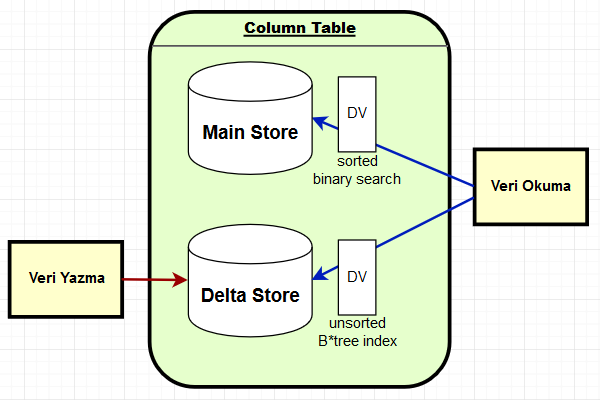 Veri Yazma
Insert
Delete
Update
Delta Merge çalıştırma kriterleri:

Delta Store büyüklüğü
Sistem üzerindeki yük
Son merge işleminden bu yana yeni kayıt sayısı
Son merge işleminden bu yana geçen zaman
[Speaker Notes: Update = Delete + Insert]
Delta Merge
MERGE DELTA OF "CUSTOMER";
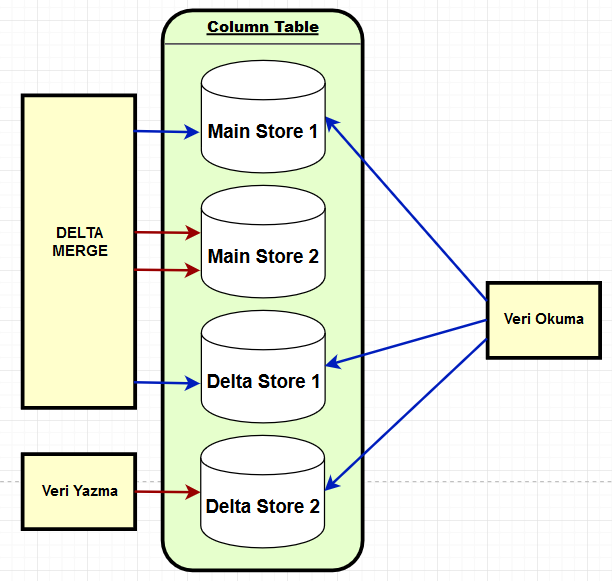 Veri yazmak için kullanılan DELTA STORE salt-okunur (delete flag hariç) duruma geçirilir

Yeni bir DELTA STORE oluşturularak yeni gelen yazma talepleri bu alanda gerçekleştirilir

Eski MAIN STORE ve eski DELTA STORE üzerinde tutulan veriler yeni MAIN STORE alanına yazılır
SQLScripts for Delta and Merge
select AUTO_MERGE_ON, TABLE_NAME, * from TABLES where schema_name = Current_schema;

select * from M_CS_TABLES where schema_name = Current_schema;

select
table_name, 
round((memory_size_in_total)/1024/1024, 2) as "Memory Size Total (MB)",
round((memory_size_in_main)/1024/1024, 2) as "Memory Size in Main (MB)",
round((memory_size_in_delta)/1024/1024, 2) as "Memory Size in Delta (MB)",
record_count,
raw_record_count_in_delta,
last_merge_time
from M_CS_TABLES
where schema_name = Current_schema;
SAP HANA Studio
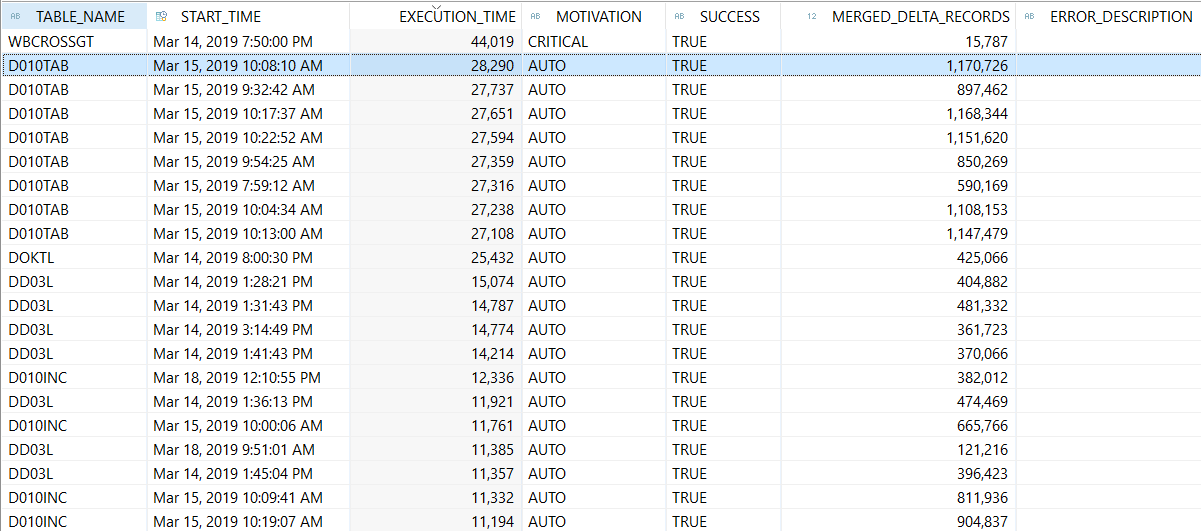 [Speaker Notes: Administration > System Information > Merge Statistics]
AWS Üzerinde HXE Kurulumu
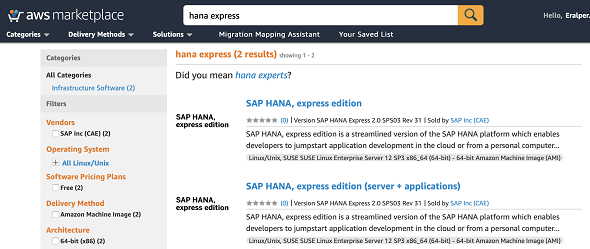 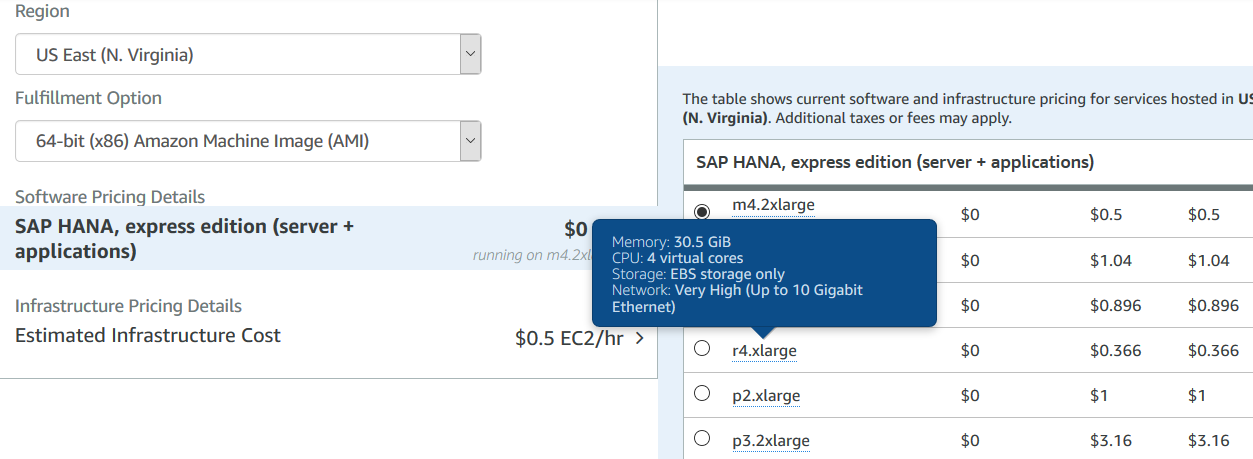 SAP HANA Express 2.0 SPS03 Rev 31
Instance type: r4.xlarge
AWS Üzerinde SAP HANA Express Edition Kurulumu
[Speaker Notes: AWS üzerinde SAP HANA Express kurulumu adımları:
http://www.kodyaz.com/sap-abap/aws-uzerinde-hxe-sap-hana-express-edition-kurulumu.aspx

SAP HANA 2.0 SPS 03: New Developer Features: Database Development
https://blogs.sap.com/2018/04/11/sap-hana-2.0-sps-03-new-developer-features-database-development/]
Örnek Veritabanı
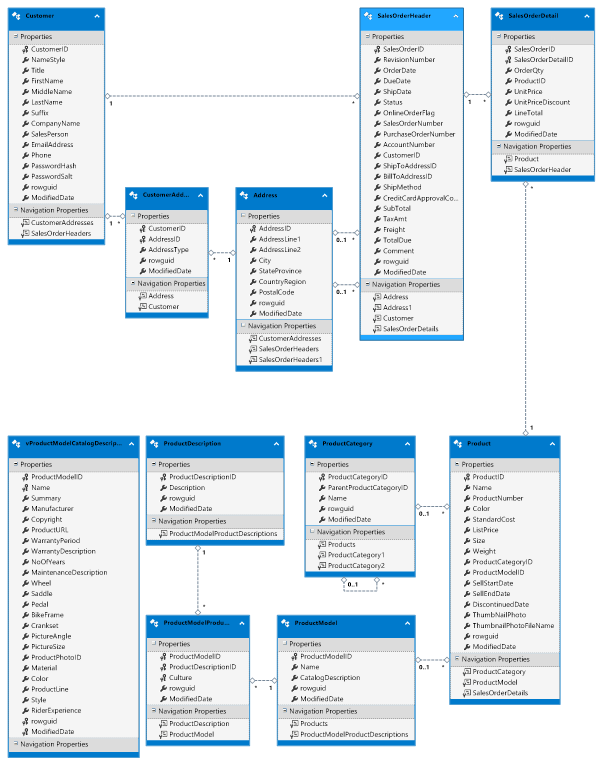 Kaynak AdventureWorksLT2017, SQL Server
Address
Customer
CustomerAddress
Product
ProductCategory
ProductDescription
ProductModel
ProductModelProductDescription
SalesOrderDetail
SalesOrderHeader
HANA veritabanı için örnek tablo CREATE ve data için INSERT komutları
[Speaker Notes: http://www.kodyaz.com/sap-abap/sample-hana-database-for-sqlscript-developer-with-table-data.aspx]
Örnek Veritabanı – SQLScript Problemler
No recursive query with CTE expression
No User-Defined Data Type (scalar types)
Can not create Identity column for Row Store tables
No XML data type
Cannot create Unique Index on Generated Column
PROGRAMMING
Series Data: Data collected at a measurable interval such as time

Series_generate_integer
Series_generate_date
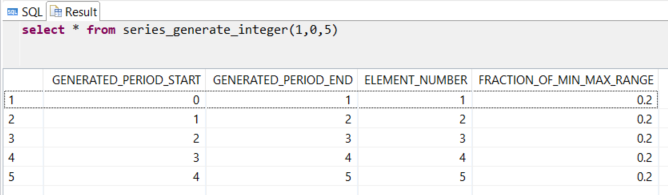 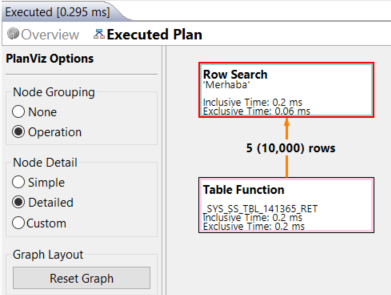 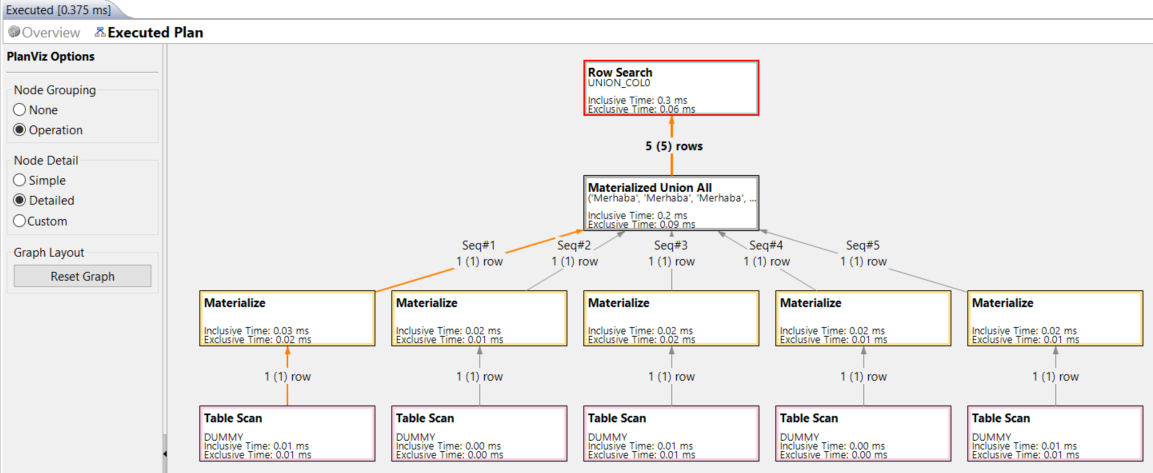 [Speaker Notes: -- Sayılar Tablosu (Numbers Table): http://www.kodyaz.com/sap-abap/create-numbers-table-function-on-sap-hana-database.aspx

select * from series_generate_integer(1,0,5) 


An alternative to DUMMY table

select 'Merhaba' as str from series_generate_integer(1,0,1) as Numbers;
select 'Merhaba' as str from dummy;

select 'Merhaba' as str from series_generate_integer(1,0,5) as Numbers;

select 'Merhaba' as str from dummy
union all
select 'Merhaba' as str from dummy
union all
select 'Merhaba' as str from dummy
union all
select 'Merhaba' as str from dummy
union all
select 'Merhaba' as str from dummy;

Check with Vizualize Plan tool PlanViz]
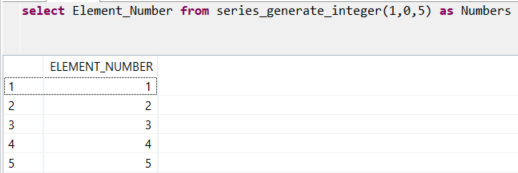 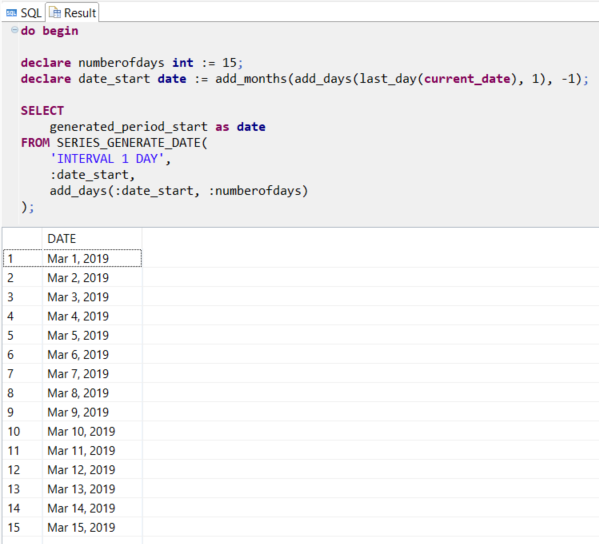 [Speaker Notes: Tarih Tablosu (Dates Table): http://www.kodyaz.com/sap-abap/create-dates-table-using-sqlscript-on-sap-hana-database.aspx
Anonymous block: http://www.kodyaz.com/sap-abap/sqlscript-code-in-sql-console-without-procedure-using-anonymous-blocks.aspx

select Element_Number from SERIES_GENERATE_INTEGER(1,0,100) as Numbers; 

do begin

declare numberofdays int := 15;
declare date_start date := add_months(add_days(last_day(current_date), 1), -1);

SELECT 
generated_period_start as date
FROM SERIES_GENERATE_DATE(
'INTERVAL 1 DAY', 
:date_start, 
add_days(:date_start, :numberofdays)
); 

end;]
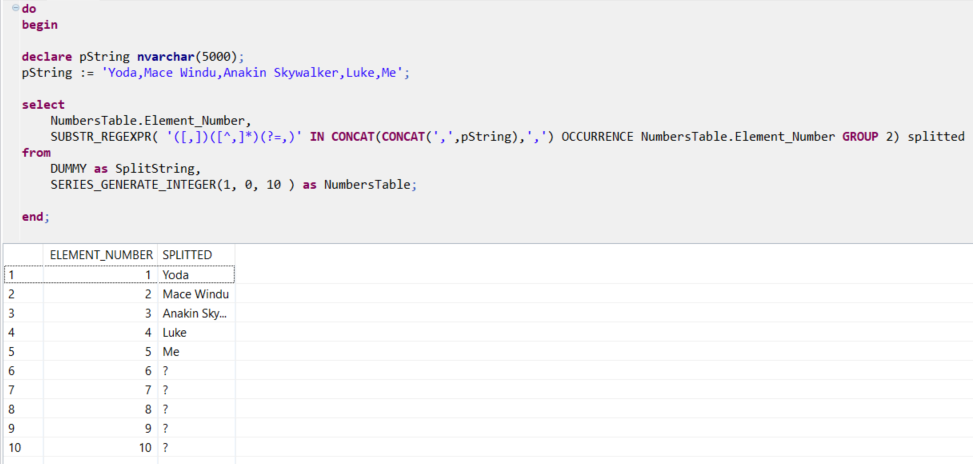 [Speaker Notes: -- Replicate ve Split örnekleri
-- http://www.kodyaz.com/sap-abap/sap-hana-sqlscript-split-string-function.aspx

do
begin

declare pString nvarchar(5000);
pString := 'Yoda,Mace Windu,Anakin Skywalker,Luke,Me';

--Replicate
SELECT string_agg('A', '') FROM series_generate_integer( 1, 0, 20);
select lpad('', 20, 'A') as A_20 from dummy;


--SPLIT

select
 SUBSTR_REGEXPR( '([,])([^,]*)(?=,)' IN CONCAT(CONCAT(',',:pString),',') group 2)
from dummy; 

select
SUBSTR_REGEXPR( '([,])([^,]*)(?=,)' IN CONCAT(CONCAT(',',pString),',') OCCURRENCE 1 group 2) firstString,  
SUBSTR_REGEXPR( '([,])([^,]*)(?=,)' IN CONCAT(CONCAT(',',pString),',') OCCURRENCE 2 group 2) secondString 
from dummy; 

select
NumbersTable.Element_Number,
SUBSTR_REGEXPR( '([,])([^,]*)(?=,)' IN CONCAT(CONCAT(',',pString),',') OCCURRENCE NumbersTable.Element_Number GROUP 2) splitted
from
DUMMY as SplitString,
SERIES_GENERATE_INTEGER(1, 0, 10 ) as NumbersTable;

end;]
Kaynaklar
openSAP : https://open.sap.com
openHPI : https://open.hpi.de/courses
developers.sap.com : https://developers.sap.com/turkey/tutorial-navigator.html?search=sqlscript
SAP HANA Academy : https://www.youtube.com/channel/UCRhV_0Jlwgz_v3jmAuhHYZg
UDEMY Courses
https://www.udemy.com/sap-hana-sql/
https://www.udemy.com/sap-hana-sql-step-2/
https://www.udemy.com/learn-hana-sql/
Free Course

Learn HANA® Native SQL, Modelling , Procedures and Performance Enhancement
https://www.learningcrux.com/course/learn-hana-sql
https://freecoursesite.com/learn-hana-sql/

Check Magnet link
https://www.onlinefreecourse.net/sap-hana-sql-sql-scripting-udemy-free-download/
https://bit.ly/2Hsh3sX
Sırada ne var?
Cursors web
Triggers
Hierarchies web
Window partitioning
CTE (Common Table Expressions)
… daha sonrası
Time Travel Query
Graph Query web
OLAP functions
Text Search
Sorularınız için;
Eralper Yılmaz
kodyaz.com 
@kodyaz 
SAP HANA SQLScript Development
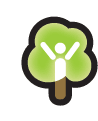 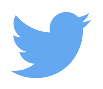 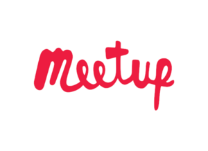 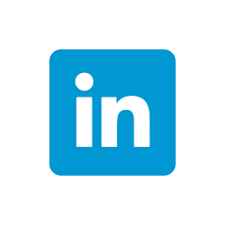